Infant-Toddler Course Content and the Teacher Education Pipeline in New York State
Jennifer Gilken, Jennifer Longley, Jillian Crosby,Borough of Manhattan Community College
Working with infants and toddlers requires a unique skill set that is different than working with children over three (McMullen & Apple, 2012).
New York State Department of Education certifies individuals to teach children from birth through grade 2 but recent research posits that early childhood degree programs lack emphasis on course content related to:    *Infant and toddler 	development and 	learning    *Relationship-based 	practices    *Field experiences in 	infant-toddler classrooms
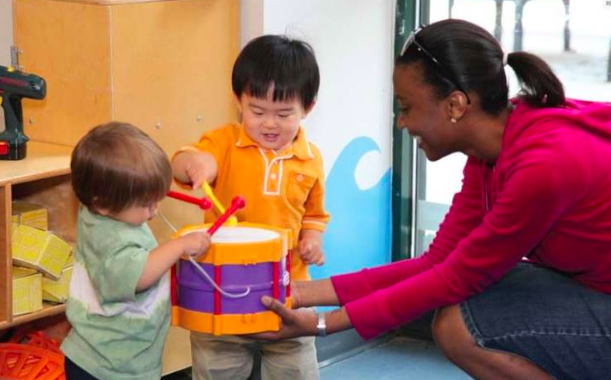 Transforming the Workforce for Children Birth Through Age 8: A Unifying Foundation (IOM & NRC, 2015), includes among its recommendations:
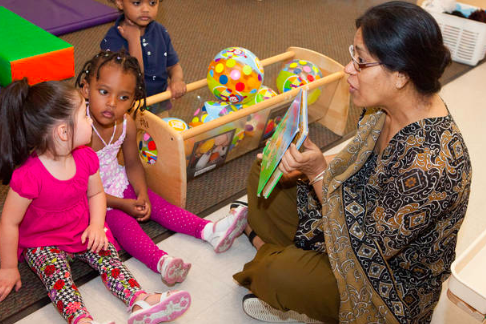 Transitioning to a minimum requirement of a bachelor’s degree, with specialized knowledge and competencies, for all lead teachers working with children from birth to age eight.
The development and enhancement of interdisciplinary higher education programs for early care and educational professionals, including practice-based and supervised learning opportunities.
The goal of our research was to investigate:
How are the course content and fieldwork experiences in New York State undergraduate early childhood teacher education programs preparing preservice professionals to work with infants-toddlers and families? 
How are the best practices identified for working with infants, toddlers and families included in course content and fieldwork opportunities in New York undergraduate early childhood programs?
What is the effectiveness of the infant-toddler pipeline for educators?
Methods
This research was an exploratory case study.  Participants were faculty and students, currently enrolled and alumni, in NYS early childhood education (ECE) undergraduate teacher preparation programs.  The research involved three phases of data collection:
Phase 1: 
Created Crosswalk 
Reviewed courses
Initially for 8 infant-toddler crosswalk elements
Revised process to code (Creswell 2003, 2008)
Course descriptions
Course names
Methods
Phase 2: 
Faculty who teach in NYS undergraduate ECE programs were contacted to complete Chu’s (2016) Early Childhood Higher Education Program Self-Assessment for Infant-Toddler Content survey. 
The self-assessment asked faculty to rate two components of a course: 1) the frequency or depth that eight infant-toddler teacher competencies occur within the course content, and 2) the level of field application within the course.
Phase 3: 
Focus groups were conducted with students who:
Completed their CDA. 
Completed an Associates with a specialization in working with infants and toddlers then transferred to a 4-year college.
Went directly into the field after completing their Associates degree with a specialization in working with infants and toddlers.
Crosswalk - Modeled after Chu (2016)
Preliminary Results
NYS ECE undergraduate programs:
Increase learning experiences specific to working with infants-toddlers
Fieldwork placements with children under 3
Dedicated infant-toddler courses.
Expand upon core concepts in ECE undergraduate programs to prepare infant-toddler teachers:  
Creating environments
Reflective & ethical practices
Use of family-centered practices
Relationship-based practices 
Build faculty capacity
Recruit faculty/practitioners with experience/expertise working with infants-toddlers & families
Offer opportunities for faculty development around infant-toddler development & curriculum
Support research focused on infants- toddlers and the infant-toddler workforce
Recommendations for Policy and Practice
The teacher education pipeline:
Transfer
Promote transferable credits 
 Ensure a system that supports transfer (CDA, A.S., Bachelor’s degree)
Create seamless articulation agreements between CDA programs, Associate's, and Bachelor’s degrees that embrace infant-toddler coursework
Credentialing
Provide multiple certified professional learning curriculum for the infant-toddler workforce, which could be linked to QUALITYstarsNY and Aspire.
Recommendations for Policy and Practice
Questions?
References
Beck, L. M. (2013). Fieldwork with infants: What preservice teachers can learn from taking care of babies. Journal of Early Childhood Teacher Education, 34(1),           	7-22. 
Branscomb, K. R., & Ethridge, E. A. (2010). Promoting professionalism in infant care: Lessons from a yearlong teacher preparation project. Journal of Early 	Childhood Teacher Education, 31(3), 207-231.
Chu, M. (2106). What’s missing in most of our early childhood degrees? Focusing more deeply on relationships and learning with infants, toddlers, and their 	families. Journal of Early Childhood Teacher Education, 37(4), 264-281.
Creswell, J. W. (2008). Educational research: Planning, conducting, and evaluating quantitative and qualitative research (3rd ed.). Upper Saddle River, NJ: 	Pearson.
Lee, Y. L., Shin, M. & Recchia, S. L. (2016). Primary caregiving as a framework for preparing early childhood preservice students to understand and   work with 	infants.  Early Education and Development 27(3), 336-351.
McMullen, M. B. & Apple, P. (2012). Babies [and their families] on board! Directors juggle the key elements of infant/toddler care and education. Young Children, 	67(4), 42-28.
Recchia, S. L., Lee, S, Y., & M. Shin. (2015).  Preparing early childhood professionals for relationship-based work with infants.  Journal of Early Childhood 	Teacher Education 36(2), 100-123.
Rockel, J. (2014). Critical professional issues in labour force development for teachers with children up to two years of age: A New Zealand perspective.  Early 	Child Development and Care, 184(2), 161-176.
White, E. J., Peter, M., Sims, M., Rockel, J., & Kumeroa, M. (2016).  First-year practicum experiences for preservice early childhood education teachers working 	with birth-to-three-year-olds: An Australasian experience.  Journal of Early Childhood Teacher Education, 37(4), 282-300.